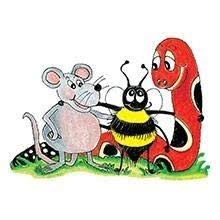 Jolly Grammar
5b-31
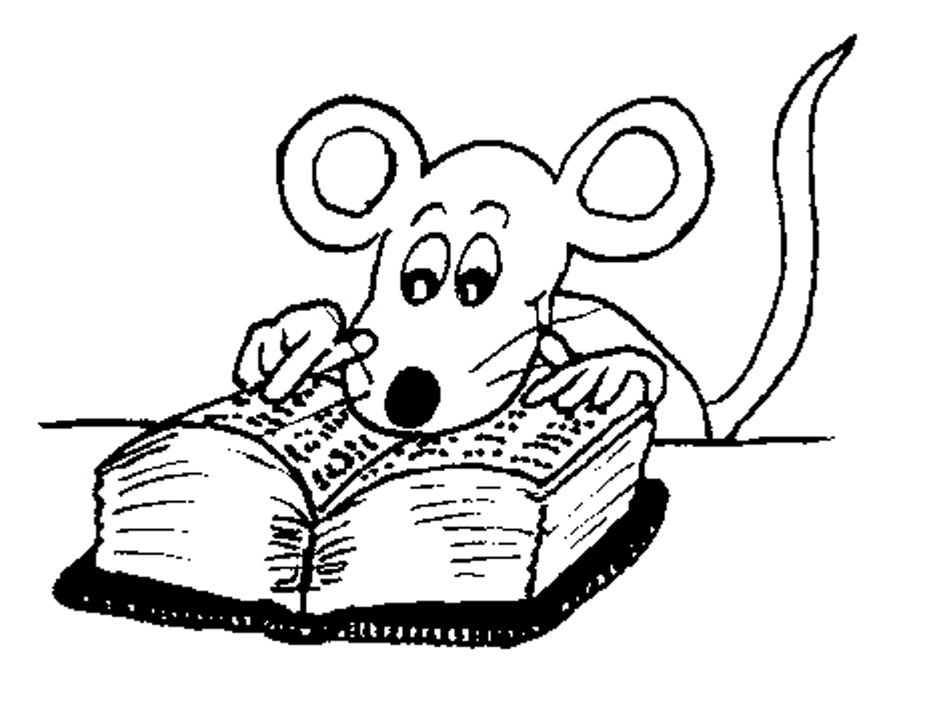 Let’s Revise
homophones.
doe: an adult female deer
 dough: a thick mixture of flour or meat and
            liquid for baking.
doe: an adult female deer
 dough: a thick mixture of flour or meal and
            liquid for baking.
 
 feet: plural of foot
 feat: an act or achievement that shows courage, 
        strength, or skill.
doe: an adult female deer
 dough: a thick mixture of flour or meal and
            liquid for baking.
 
 feet: plural of foot
 feat: an act or achievement that shows courage, 
        strength, or skill.
 
 poor: without money, possessions, or other needs.
 pour: to cause to flow in a steady stream.
doe: an adult female deer
 dough: a thick mixture of flour or meal and
            liquid for baking.
 
 feet: plural of foot
 feat: an act or achievement that shows courage, 
        strength, or skill.
 
 poor: without money, possessions, or other needs.
 pour: to cause to flow in a steady stream.

wail: to make a long, loud cry out of sadness or pain
whale: a very large mammal that lives in the water.
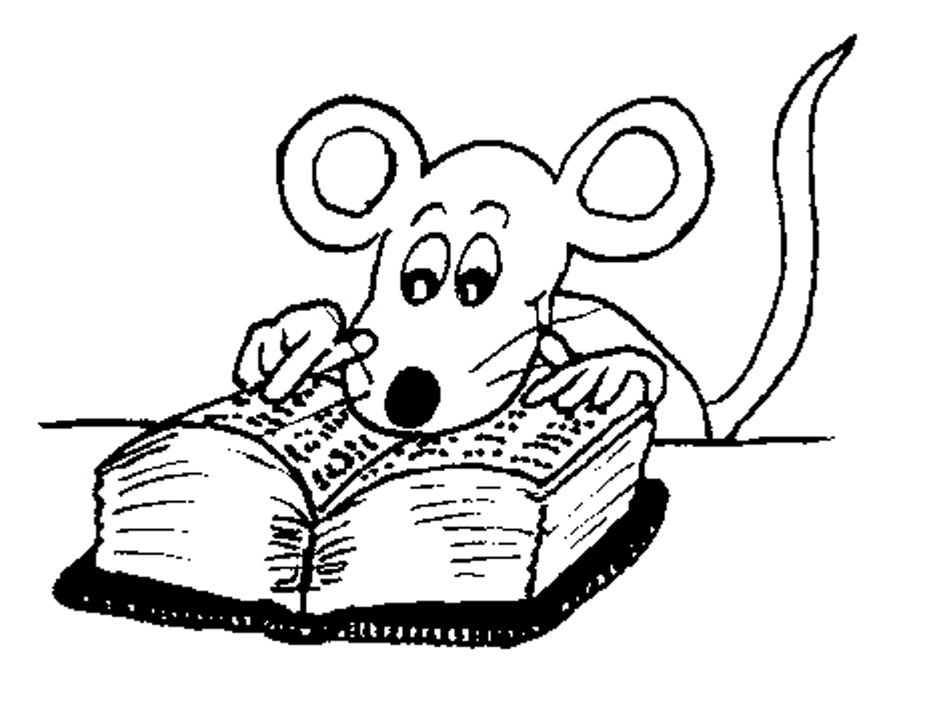 Let’s Revise
Sounds.
position
 tension
 impression
 politician
 operation
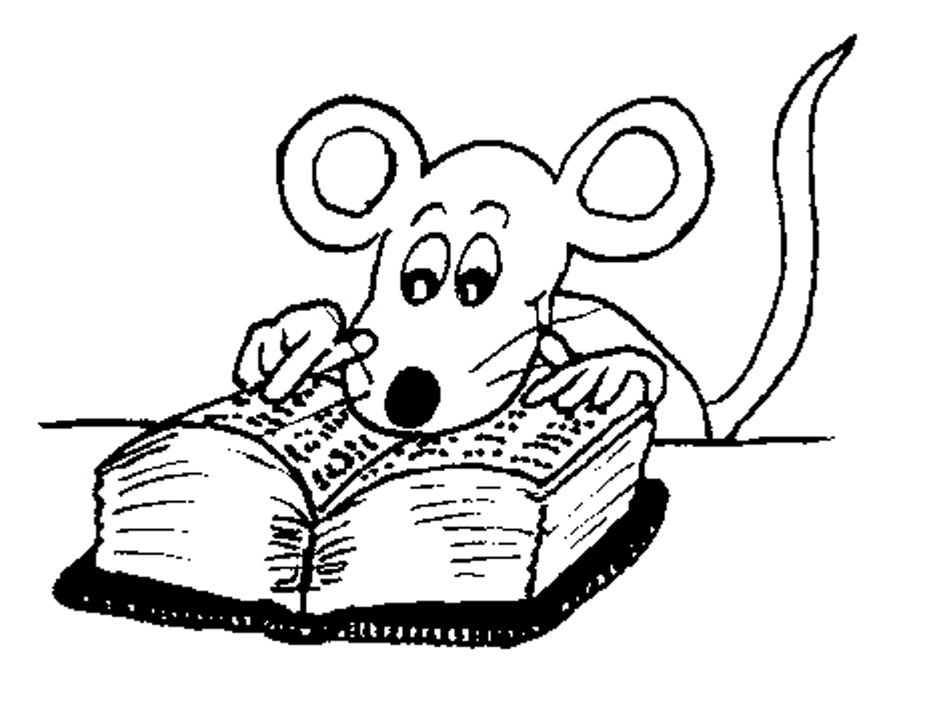 Let’s learn 
Spelling 
<-ship>.
leadership
 hardship
 lordship
 friendship
 craftsmanship
 membership
position
 tension
 impression
 politician
 operation
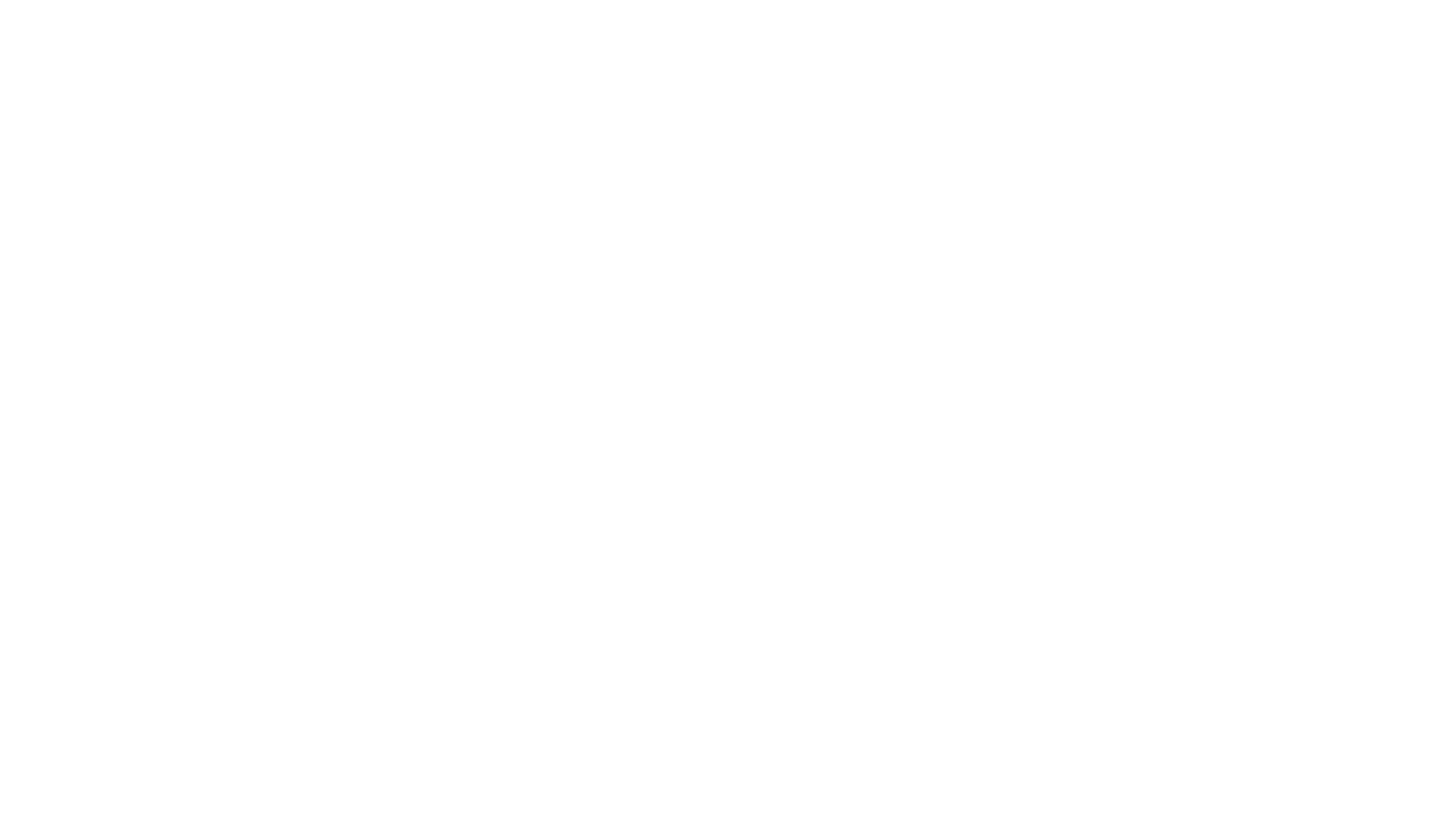 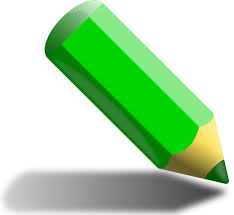 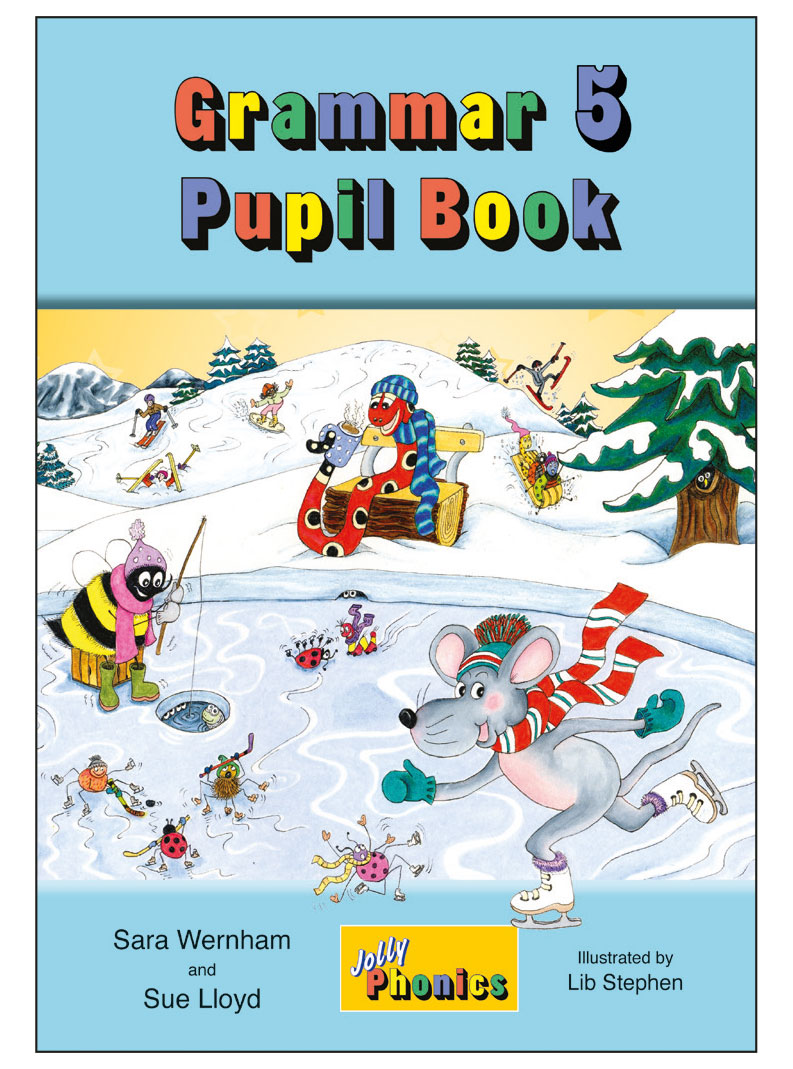 Activity Page
Spelling: <-ship>
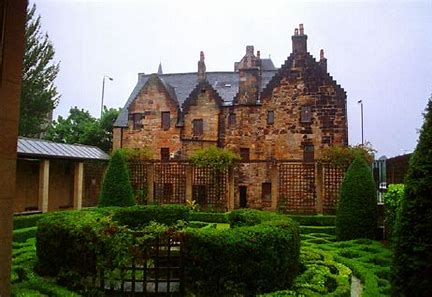 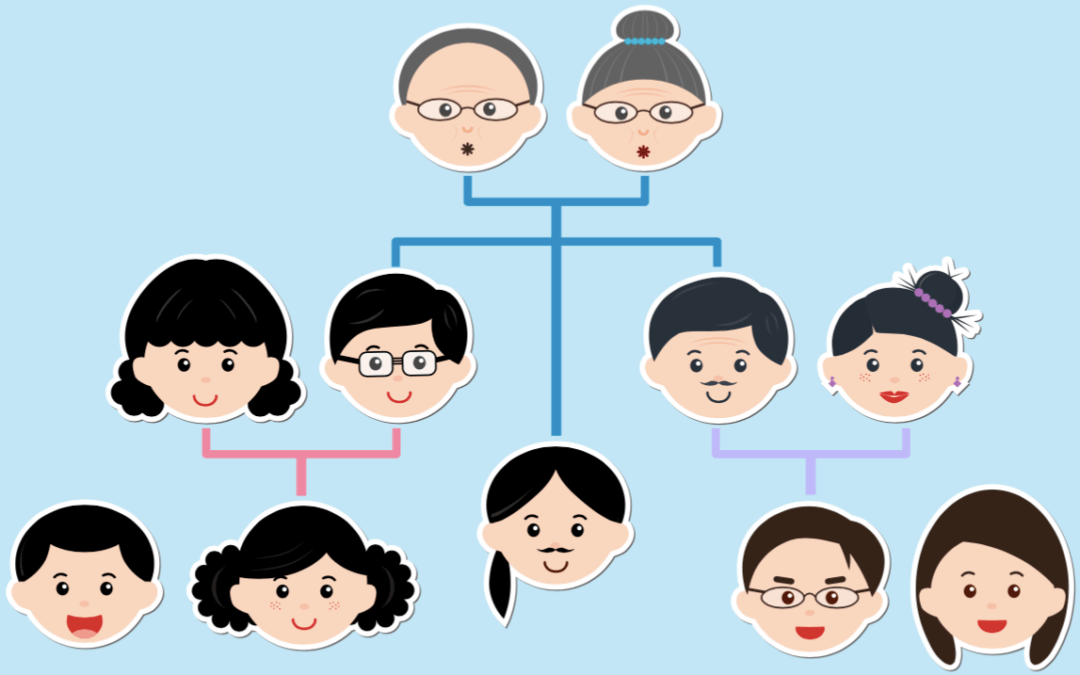 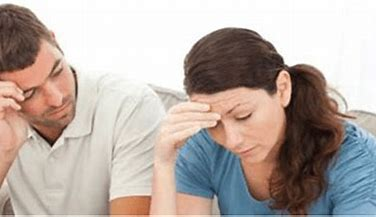 kin ship	 hard ship 	     lord ship
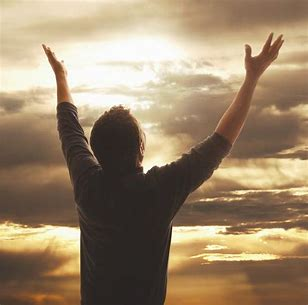 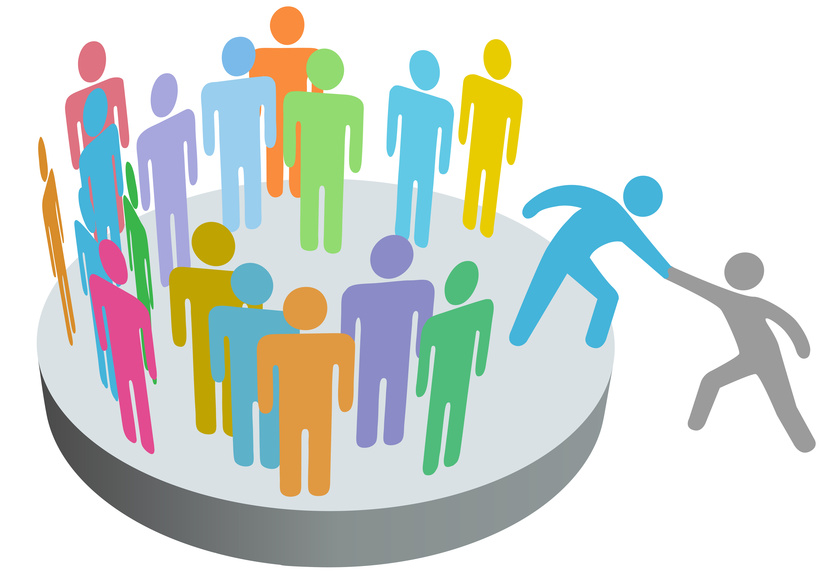 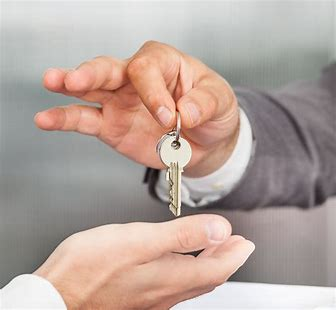 wor ship	 own er ship   mem ber ship
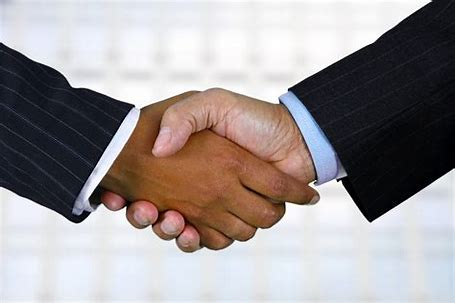 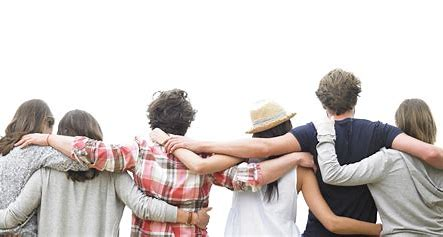 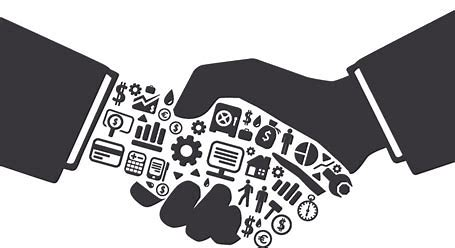 part ner ship    friend ship   spon sor ship
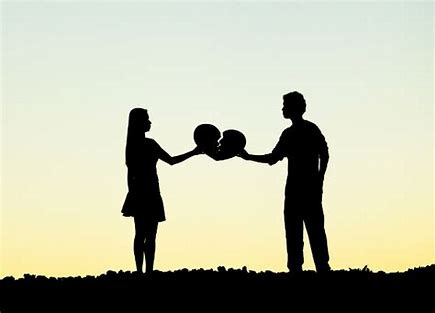 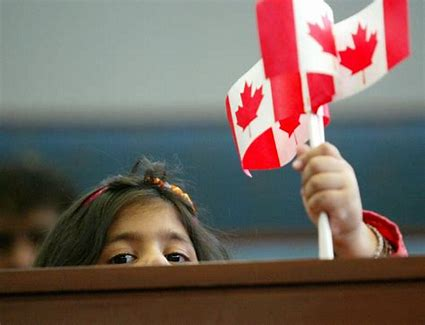 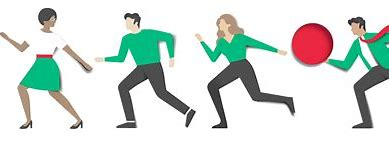 cit i zen ship    fel low ship    re la tion ship
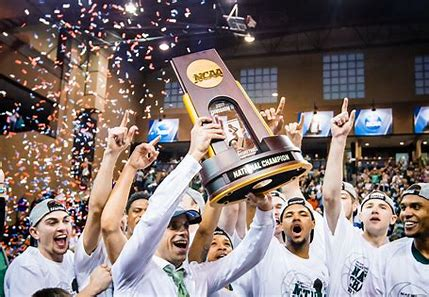 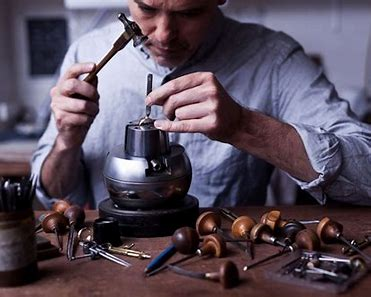 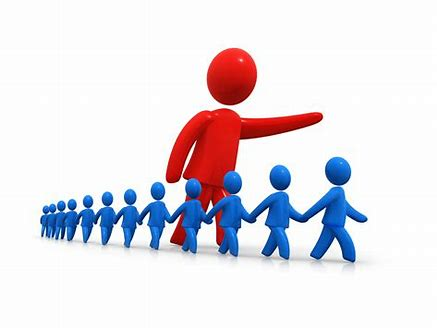 crafts man ship  lead er ship    cham pi on ship
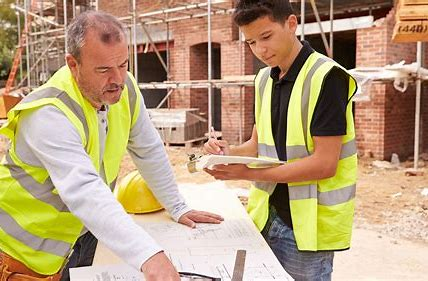 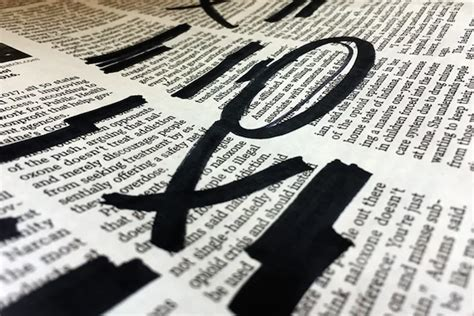 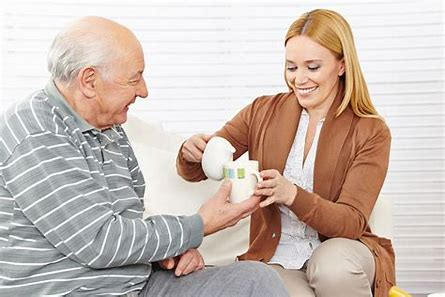 com pan ion ship     ap pren tice ship    cen sor ship
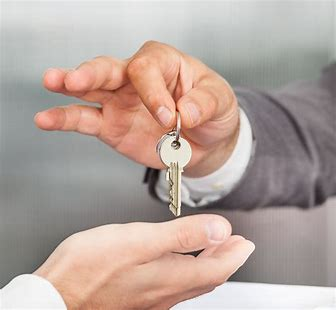 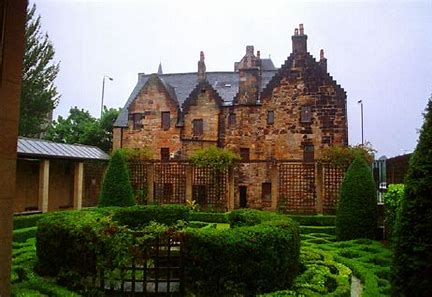 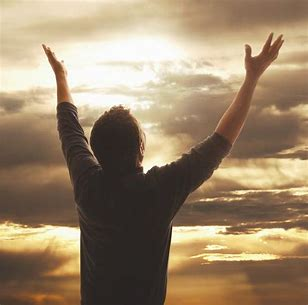 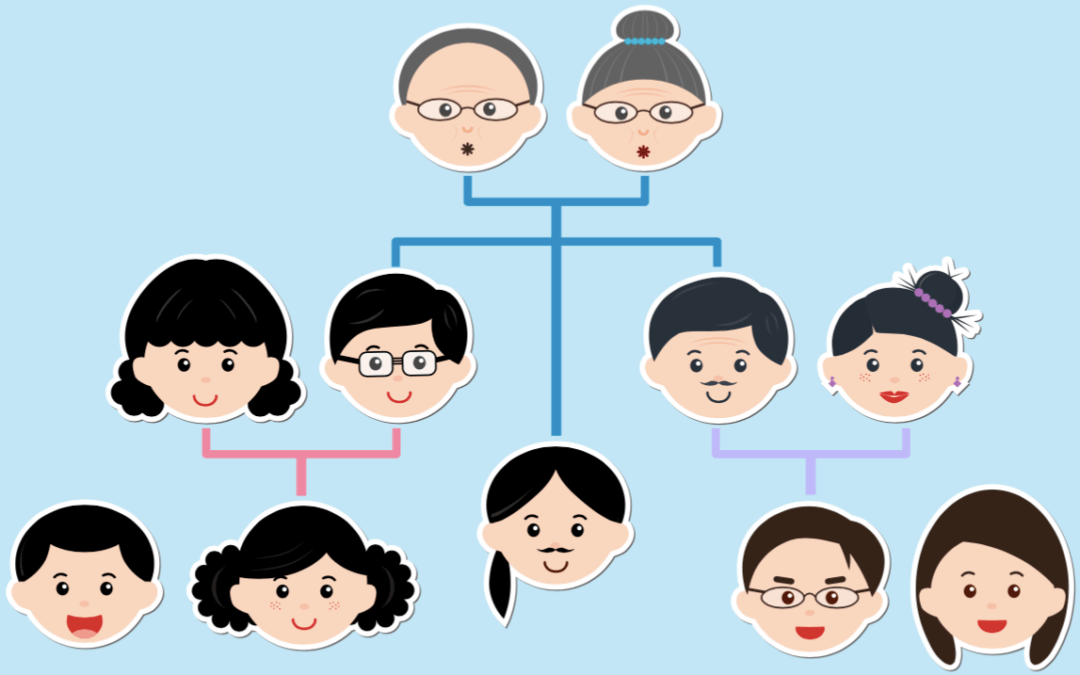 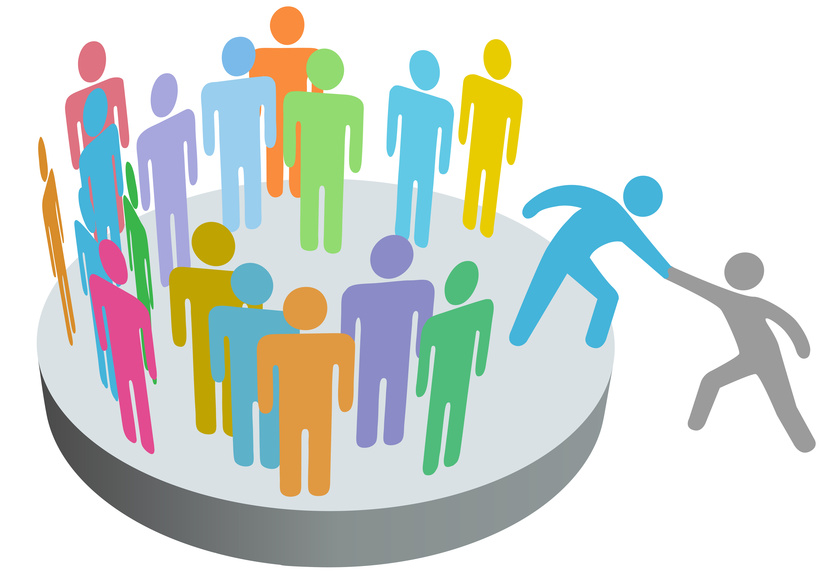 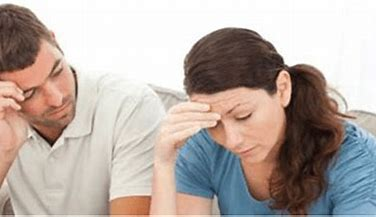 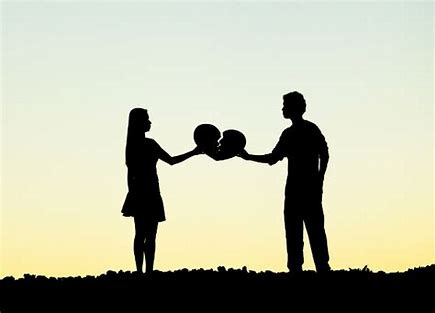 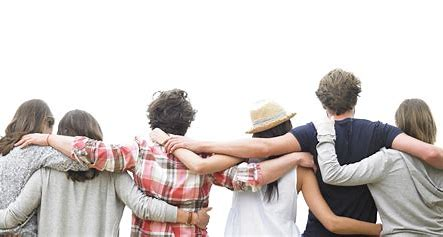 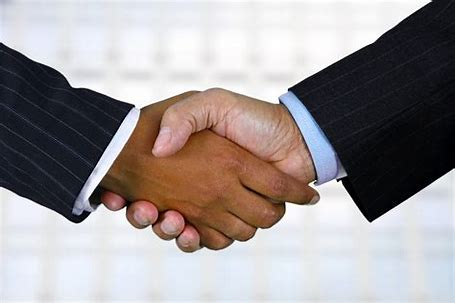 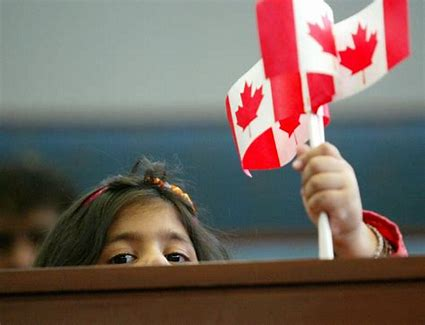 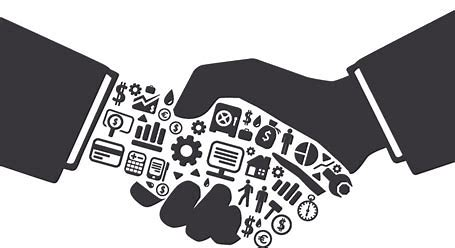 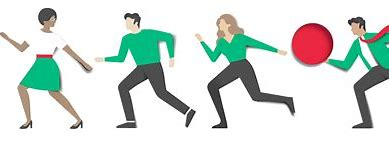 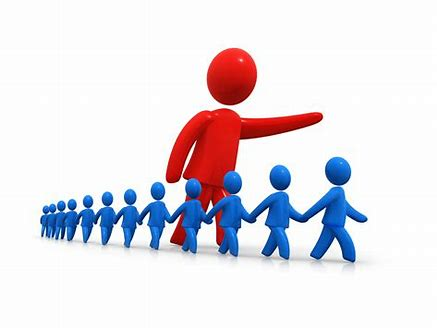 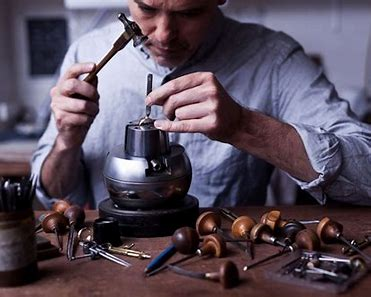 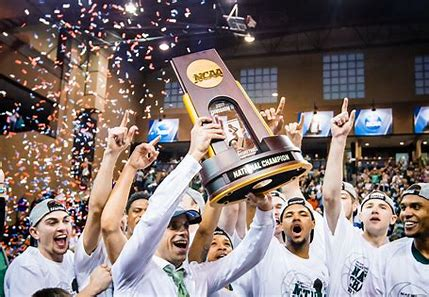 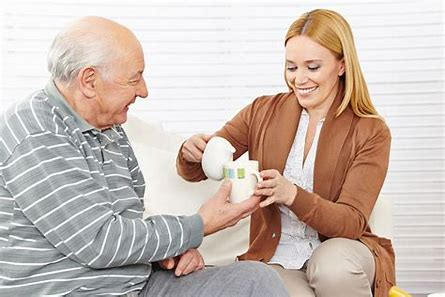 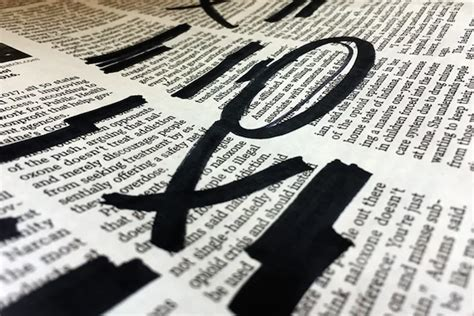 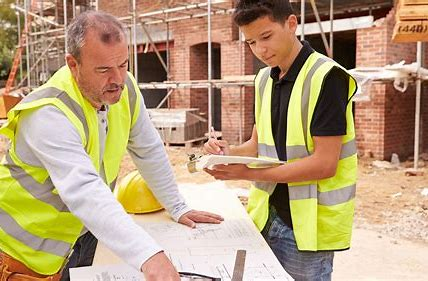 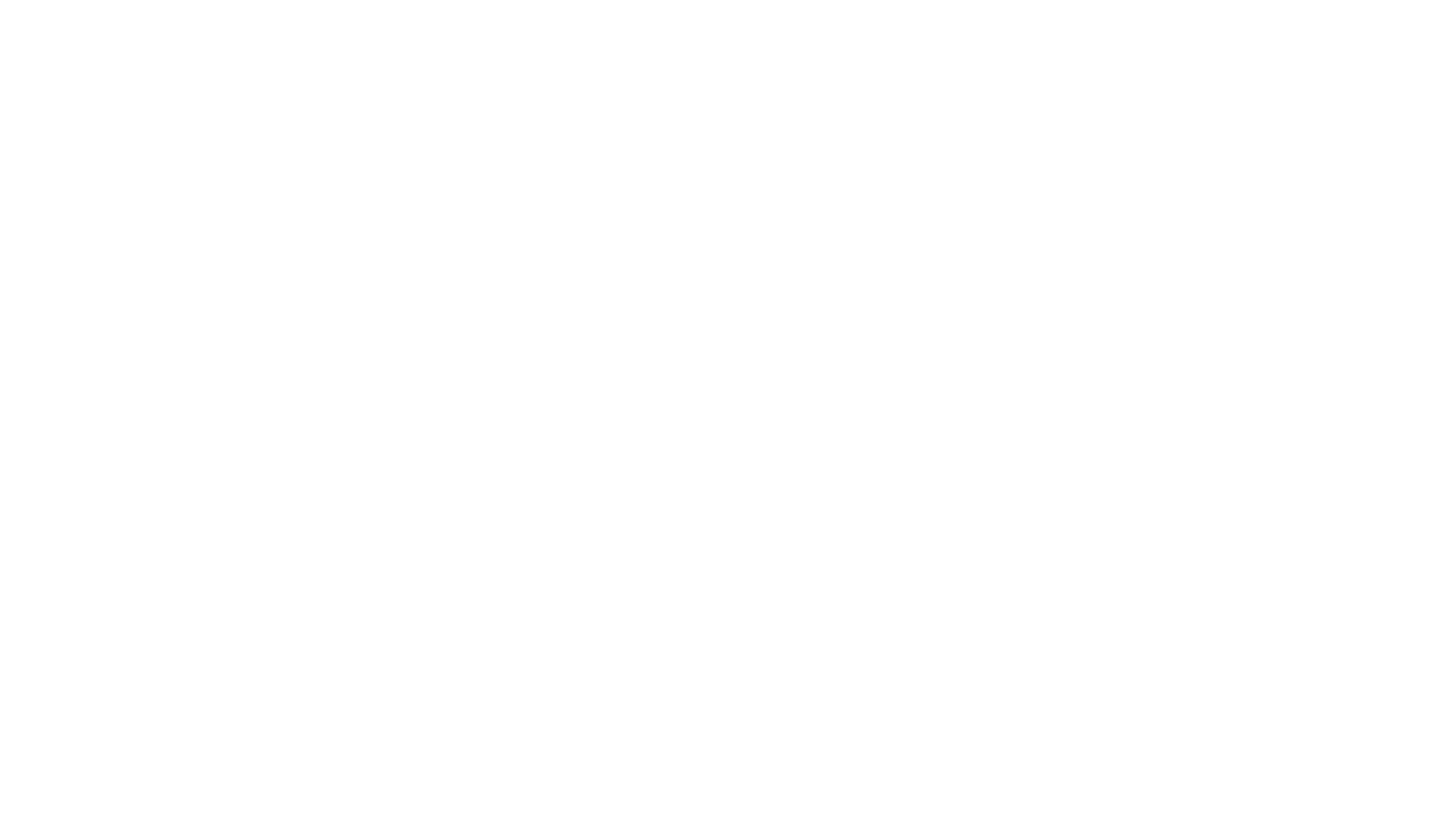 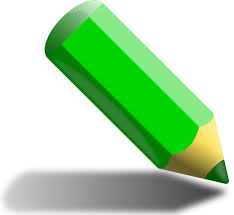 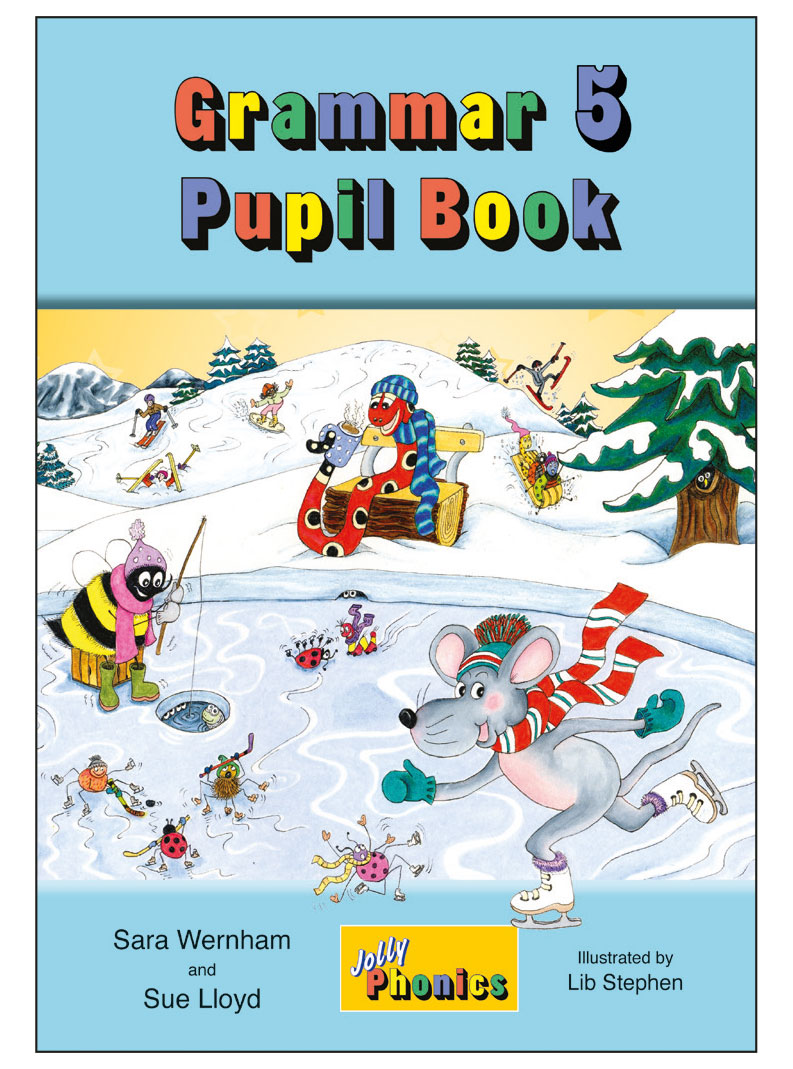 Activity Page
Spelling<-ship>
Their long friendship had started in childhood.
Subject


friendship


Their long
Verb


had started


in childhood
Object
(intransitive)
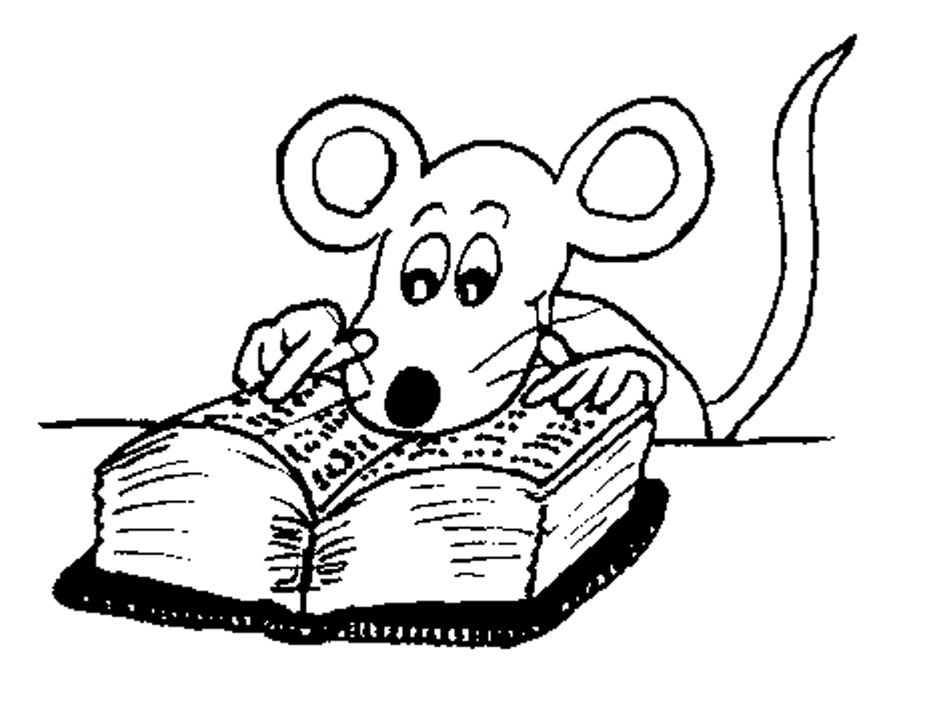 Dictation
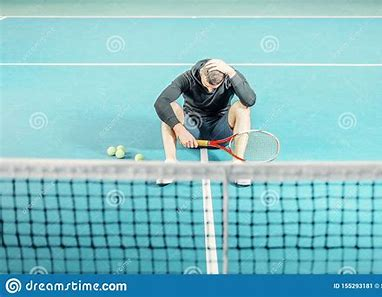 The tennis player was furious when he lost the championship.
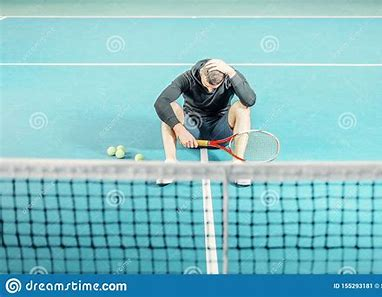 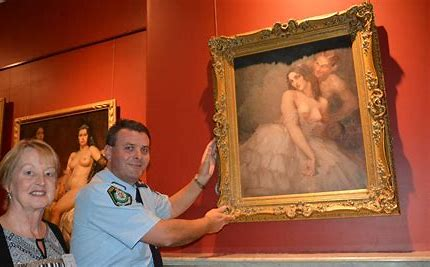 The ownership of the priceless painting is in question.
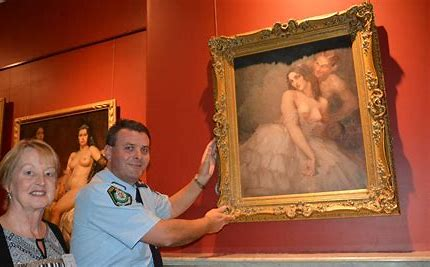 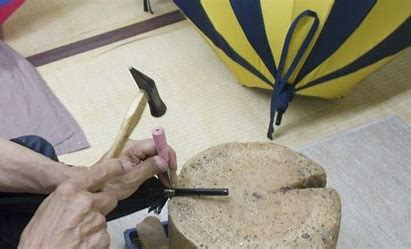 The art expert exclaimed, “What fabulous craftsmanship!”
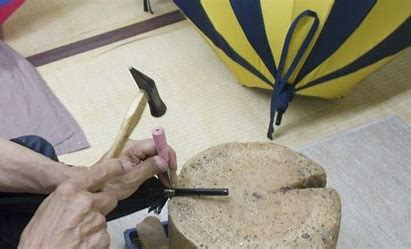 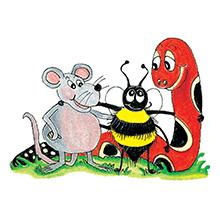 See you
 next time!